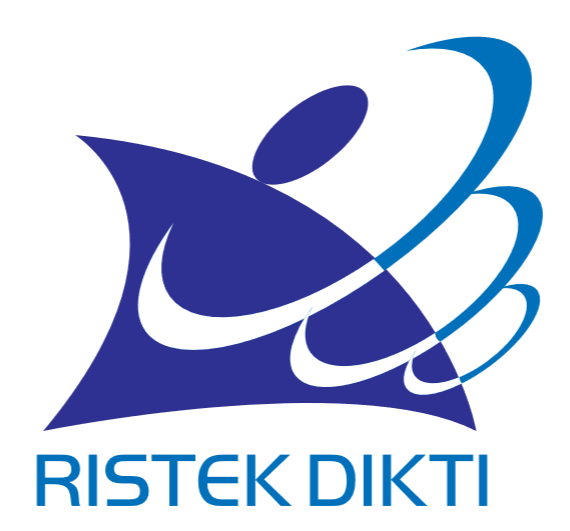 PETA JALAN PENELITIAN
DRPM Ditjen Penguatan Riset dan Pengembangan
2017
1
Apa itu Peta Jalan Penelitian
Mile stones kegiatan penelitian dalam ruang waktu tertentu (5-20 tahun) yang dilakukan oleh peneliti (monodisiplin) dan atau kelompok peneliti baik secara multidispliner atau intra/inter disiplin atau industri R&D . 
peta jalan dapat berupa : peta jalan R&D (Research & pengembangan), peta jalan teknologi dan peta jalan produk. 
Satu peta jalan penelitian dapat mencakup 3 bagian sekaligus : riset dasar (R&D), riset terapan (Teknologi) dan riset pengembangan (produk). 
peta jalan sebaiknya ditampilkan sebagai bentuk grafik (sumbu x sebagai waktu, dan sumbu y (sumbu kegiatan penelitian) atau diagram fishbone. Atau bentuk lain diagram, dengan tujuan untuk memudahkan dalam visualisasi peta jalan
peta jalan penelitian bukan alur penelitian atau metoda
Luaran (outcome)  peta jalan dapat berupa hak Kekayaan intelektual (HKI)
2
[Speaker Notes: Penjelasan :
Point 2 : Industri besar seperti electronik (Sony, apple, Samsung) dan automotif ( mercedes, toyota) umumnya Memiliki peta jalan mulai dari R&D, peta jalan teknologi dan berakhir pada peta jalan produk.
Presenter : 
dapat memberikan contoh seuai bidang kepakaran masing-masing.
Ditekan kembali kesalahan yang sering dilakukan pengusul, menggambar peta jalan sebagai alur penelitian/metoda atau kegiatan tahun penelitian yang diusulkan.]
Model peta jalan Penelitian
Model 1
Model 6
Model 2
Model 3
Riset 
Pengembangan
Model 5
Riset 
Terapan
Model 4
Riset 
Dasar
TAHUN (Multi Tahun)
3
[Speaker Notes: Penjelasan :
Model I : peta jalan yang mulai dari riset dasar, riset terapan dan berakhir pada riset pengembangan, peta jalan ini dicirikan adanya kesinambungan dari tahun ketahun 
Model 2 : peta jalan dimana riset dasar sudah tersedia/ sudah ada kemudian dilanjutkan pada tahap riset terapan dan berakhir pada riset pengembangan
Model 3: hampir sama degan model 2, tetapi masih membutuhkan waktu yang lama pada riset terapan dan riset pengembangan.
Model 4: peta jalan yang hanya fokus pada riset dasar. 
Model 5: peta jalan yang hanya fokus pada riset terapan (teknologi).
Model 6: peta jalan yang hanya fokus pada riset pengembangan (produk)
Luaran (outcome) masing-masing model dapat berbeda  antara lain HKI, teknologi, prototype, produk.
Peneliti tidak harus melakukan mulai riset dasar, riset terapan dan riset pengembangan (produk) secara berkelanjut/ berkesinambungan. Hal ini disesuaikan kepakaran peneliti. 
Silahkan memberikan contoh.]
peta jalan : Bentuk Fish Bone
Riset 
Dasar
Riset
 Pengembangan
Riset
 Terapan
TAHUN (Multi Tahun)
peta jalan
RP1
RP2
RP4
RP3
RT1
Riset 
Dasar
Riset 
Terapan
Riset
 Pengembangan
RD1
RD2
RD3
RD5
RD4
RT2
4
[Speaker Notes: Penjelasan :
Bentuk fishbone untuk menggambarkan peta jalan penelitian.]
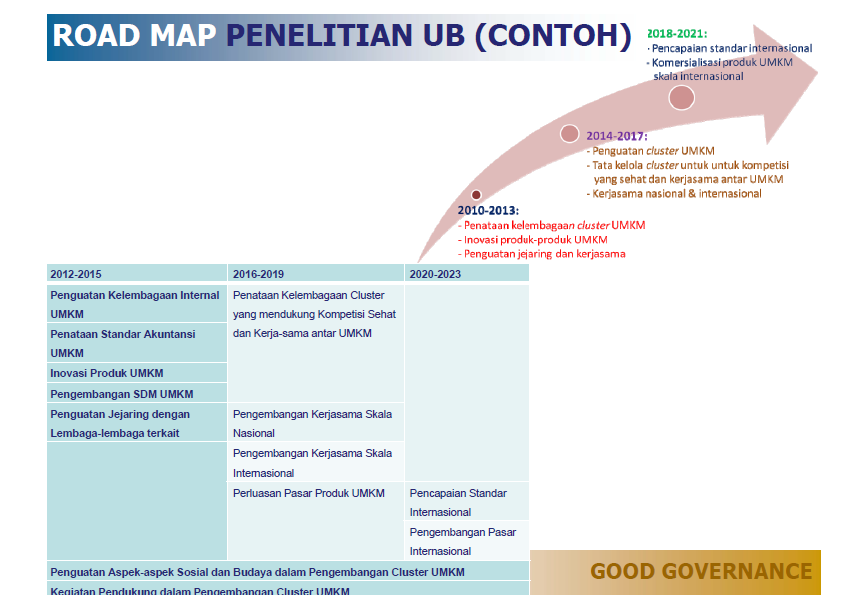 5
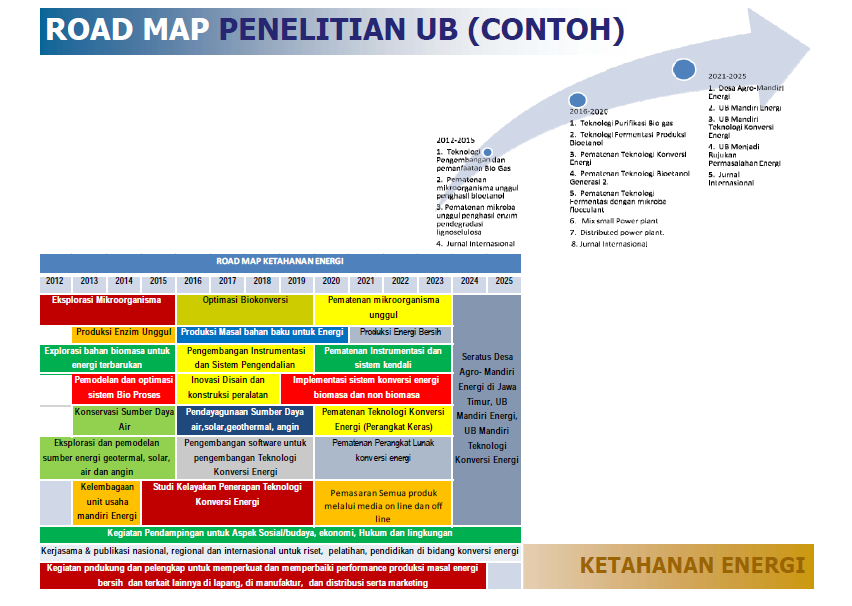 peta jalan : Produksi Enzim
Produki ensim hidrolitik
MARKET
MARKET - RESEARCH ACTIVITIES
Teknologi produksi enzim industri menggunakan fermentor atau bioreaktor
Produk golongan karbohidrase 
Produk golongan protease 
Produk golongan lipase
Teknologi produksi substrat alami
UTILIZATION - RESEARCH ACTIVITIES
PRODUCT
TECHNOLOGY
PROCESSING - RESEARCH ACTIVITIES
Karaterisasi sifat fisikokimia enzim-enzim khas untuk kebutuhan pasar; 
Pengembangan bahan baku produksi enzim; 
Pencarian dan pengembangan teknologi pemisahan dan pemurnian enzim; 
Pengembangan teknologi pemekatan dan penyetabilan produk enzim
Pengembangan produksi substrat alami bagi enzim hidrolitik
Isolasi dan identifikasi mikroba penghasil enzim hidrolitik.
Kloning & manipulasi/karakterisasi gen
Pengembangan sistem sel ekspresi tinggi yang cocok untuk diterapkan di industri
Karakterisasi sumber substrat alami pada tumbuhan untuk enzim hidrolitik.
Manipulasi./karakterisasi gen penginduksi peningkatan pembentukan substrat pada tumbuhan
R & D
MICROBA / PLANT SCIENCE - RESEARCH - ACTIVITIES
WAKTU (Multi Tahun)
6
peta jalan : Produksi Enzim
Produki ensim hidrolitik
MARKET
MARKET - RESEARCH ACTIVITIES
Teknologi produksi enzim industri menggunakan fermentor atau bioreaktor
Produk golongan karbohidrase 
Produk golongan protease 
Produk golongan lipase
Teknologi produksi substrat alami
UTILIZATION - RESEARCH ACTIVITIES
PRODUCT
TECHNOLOGY
PROCESSING - RESEARCH ACTIVITIES
Karaterisasi sifat fisikokimia enzim-enzim khas untuk kebutuhan pasar; 
Pengembangan bahan baku produksi enzim; 
Pencarian dan pengembangan teknologi pemisahan dan pemurnian enzim; 
Pengembangan teknologi pemekatan dan penyetabilan produk enzim
Pengembangan produksi substrat alami bagi enzim hidrolitik
Isolasi dan identifikasi mikroba penghasil enzim hidrolitik.
Kloning & manipulasi/karakterisasi gen
Pengembangan sistem sel ekspresi tinggi yang cocok untuk diterapkan di industri
Karakterisasi sumber substrat alami pada tumbuhan untuk enzim hidrolitik.
Manipulasi./karakterisasi gen penginduksi peningkatan pembentukan substrat pada tumbuhan
R & D
MICROBA / PLANT SCIENCE - RESEARCH - ACTIVITIES
WAKTU (Multi Tahun)
7
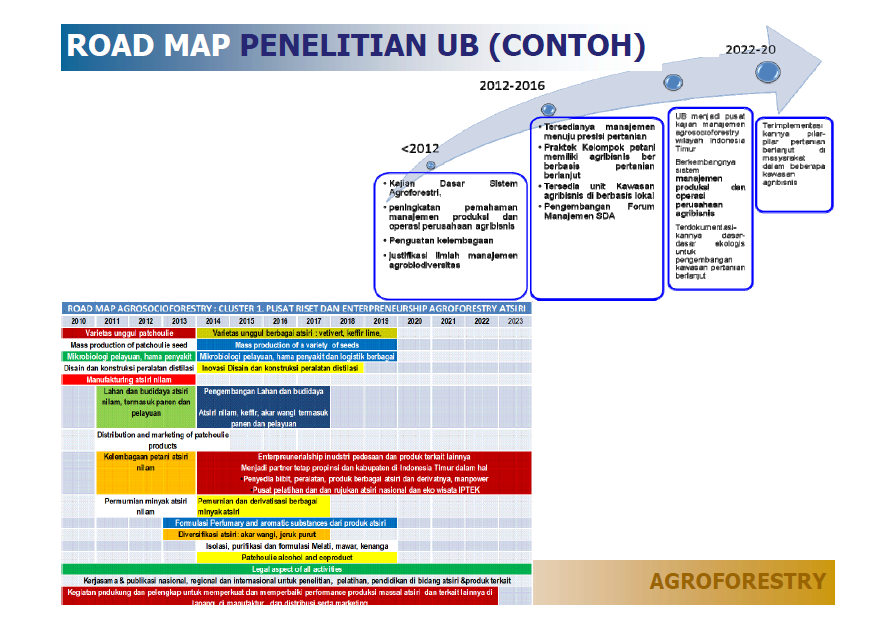 8
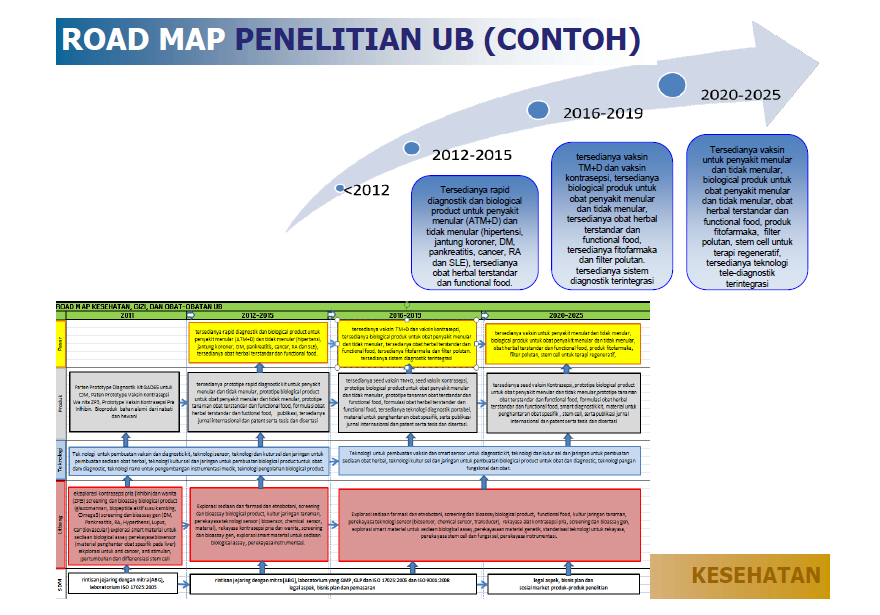 9
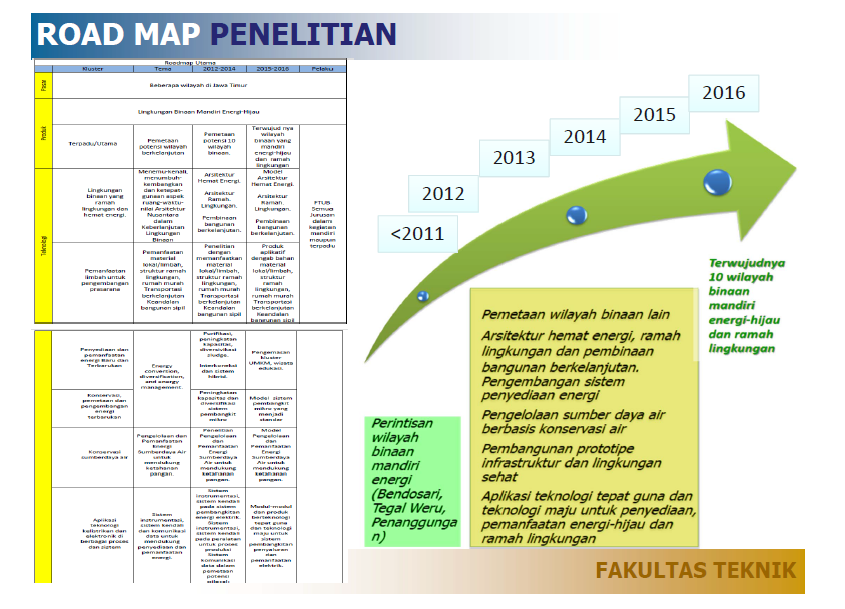 10
Market
Paket Design dan Komersialisasi Industrial Plant
Perancangan Rinci Industrial Plant
Produk
Pembangunan Pilot Plant kapasitas 7 ton/jam
Pengembangan Basic Design Pilot Plant kapasitas 7,5 ton/jam
Perancangan Rinci Pilot Plant
Teknologi/Eksplorasi
Pengembangan boiler pilot plant
Pembuatan dan pengujian boiler pilot plant
karakteristik aliran dalam saluran campuran batubara-air (CWM)
Pengembangan Tungku Pembakaran dengan Bahan Bakar Campuran Batubara-Air (CWM)
pengembangan nosel bahan bakar CWM
Pengujian boiler dengan bahan bakar CWM
Pengujian pengeringan batubara multiefek unggun terfluidisasidengan medium uap superpanas secara kontinu
R&D
Pengujian pengeringan batubara dengan medium uap superpanas secara batch
Analisis proximate berbagai jenis batubara mutu rendah dari seluruh wilayah Indonesia
2010 - 2015
2000 - 2005
2005 - 2010
peta jalan : Coal Upgrading
Pusat Penelitian Energi -ITB
11
peta jalan : Bioenergy
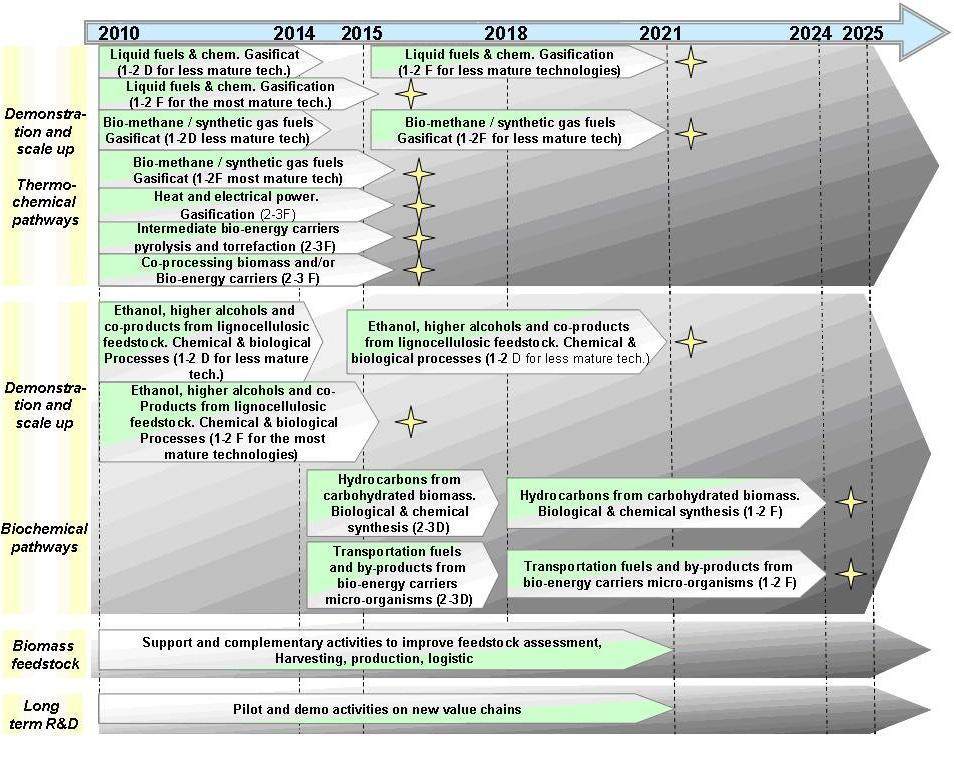 12
Road map bukan tahapan penelitian
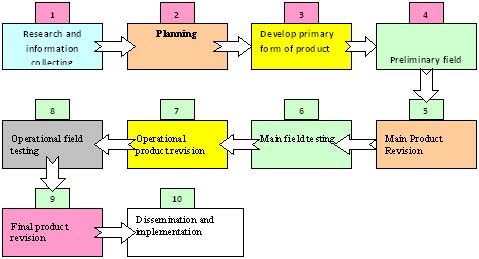 13
Road map bukan tahapan penelitian
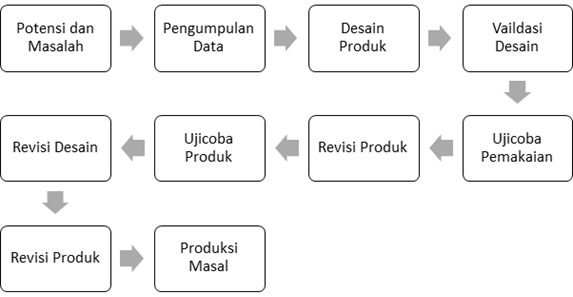 14
BELUM TERLIHAT TUJUAN DALAM RENTANG WAKTU TERTENTUBARU SAMPAI PADA PENELITIAN YANG AKAN DILAKUKAN
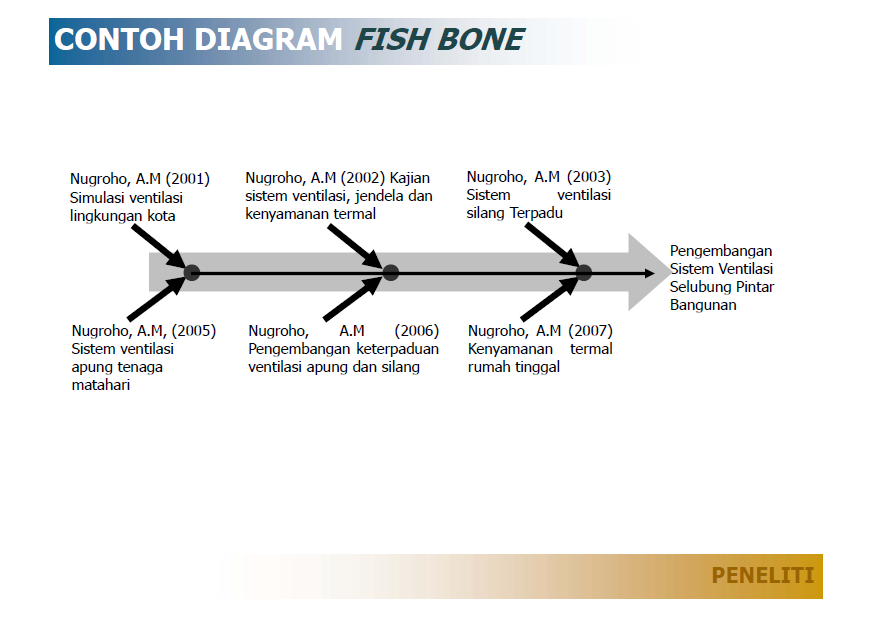 15
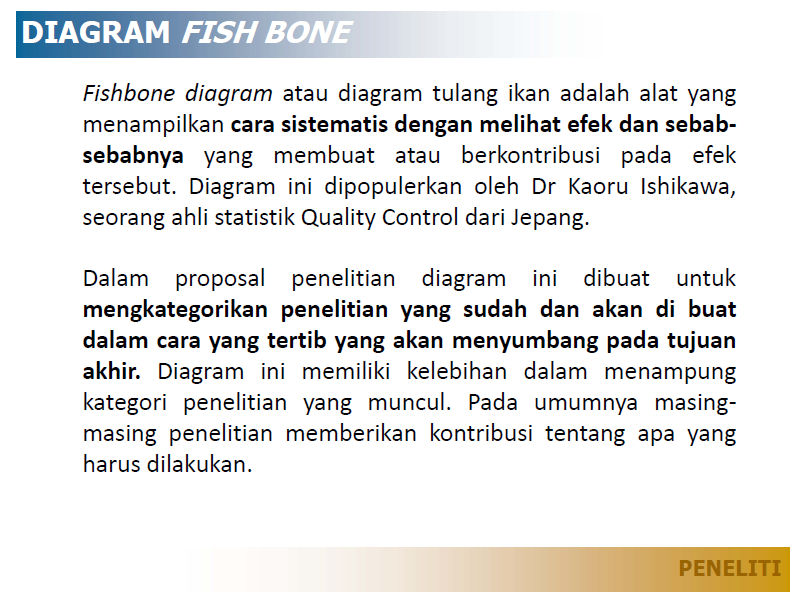 16
TERIMA KASIH
17